Regards de Géomètres :               les motifs de l’Alhambra
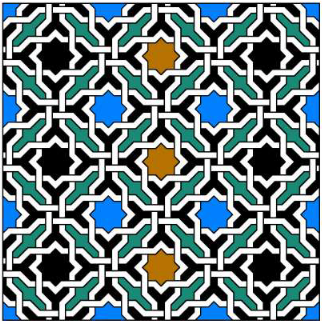 Stéphane Génieys
INSA
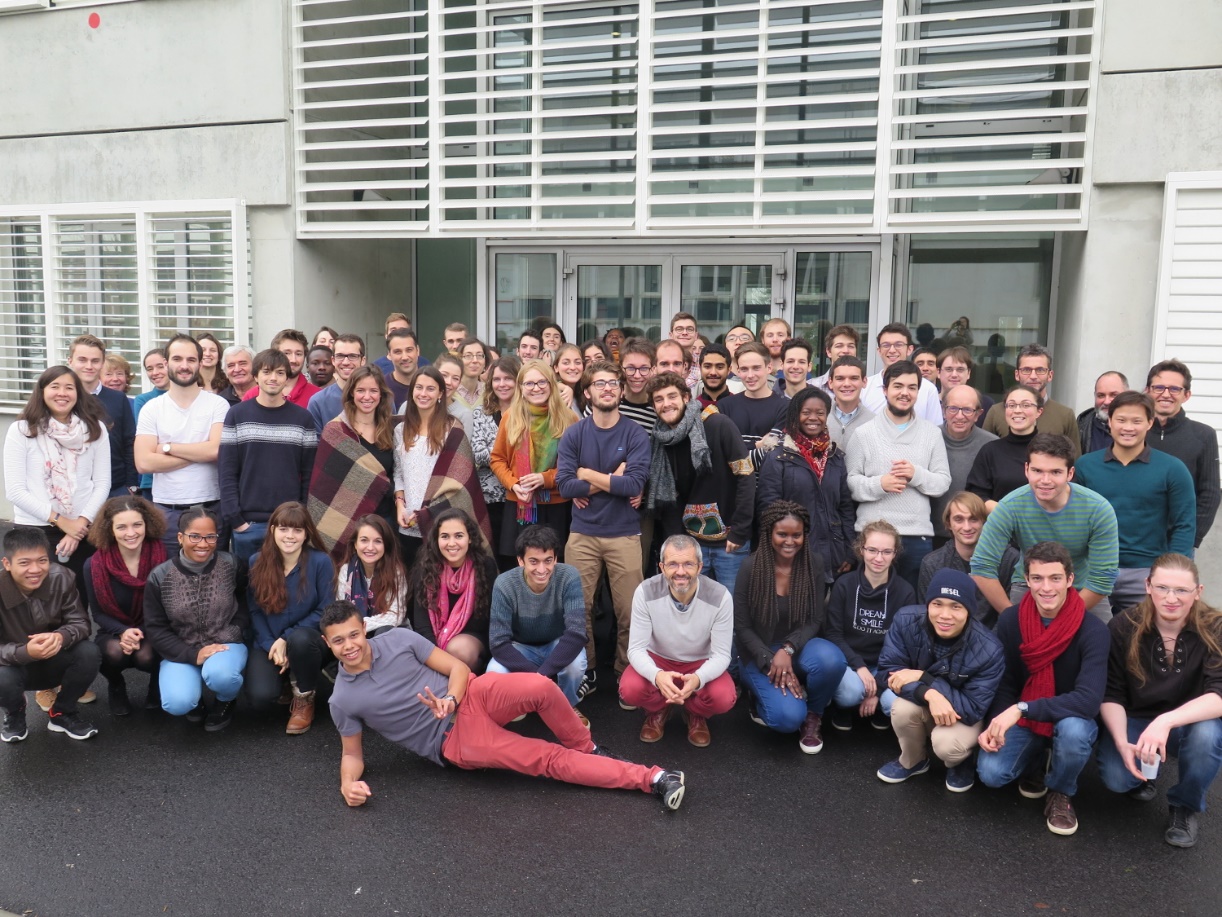 Regards de géomètres
A quoi ça sert les maths ?


A élever l’esprit ?
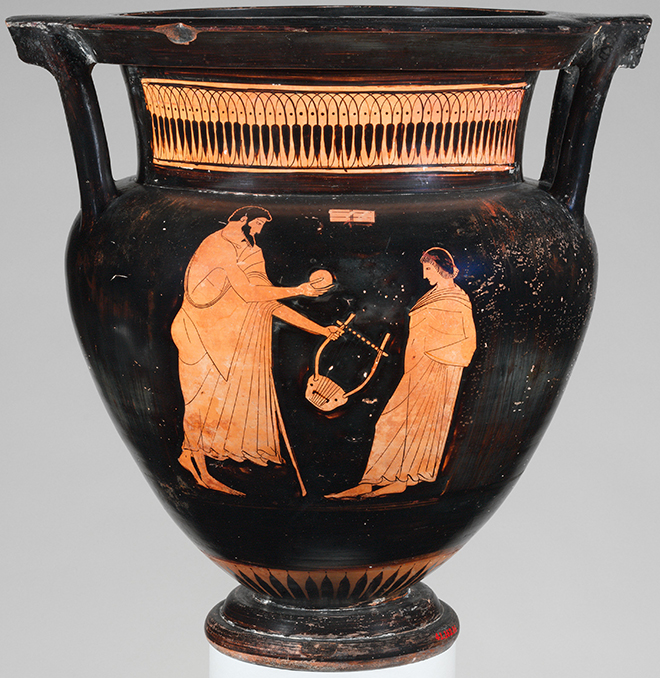 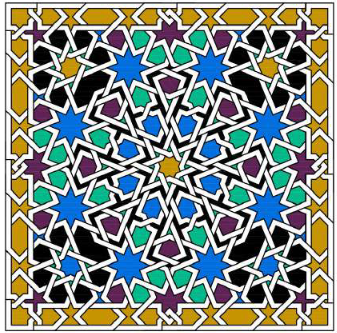 C’est quoi la beauté ?
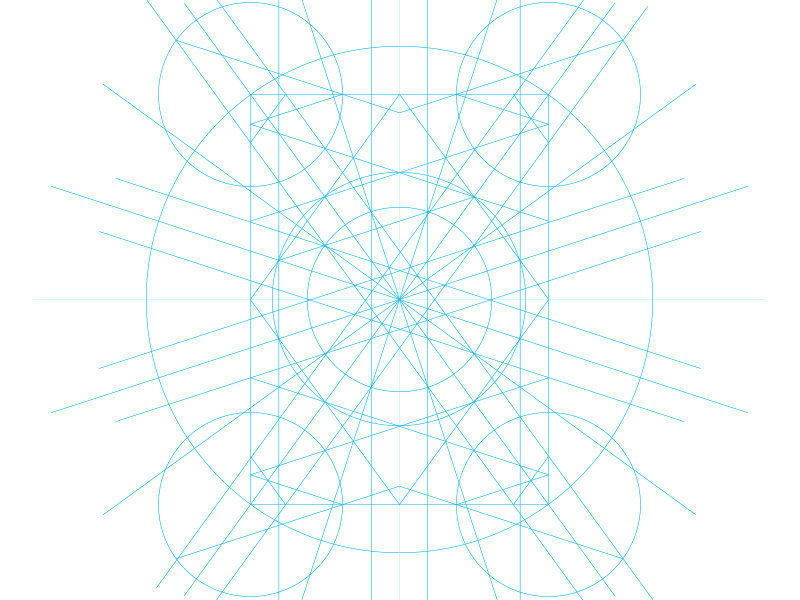 La symétrie
Sym : avec
Métrie : mesure    
 





symétrie de rotation           

        symétrie axiale
 



           symétrie de translation                                 
                                                                                      autres symétries
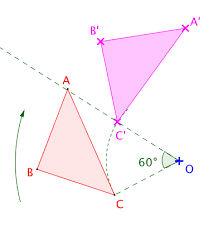 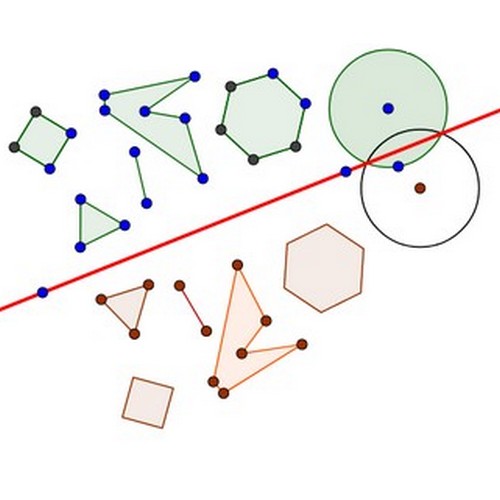 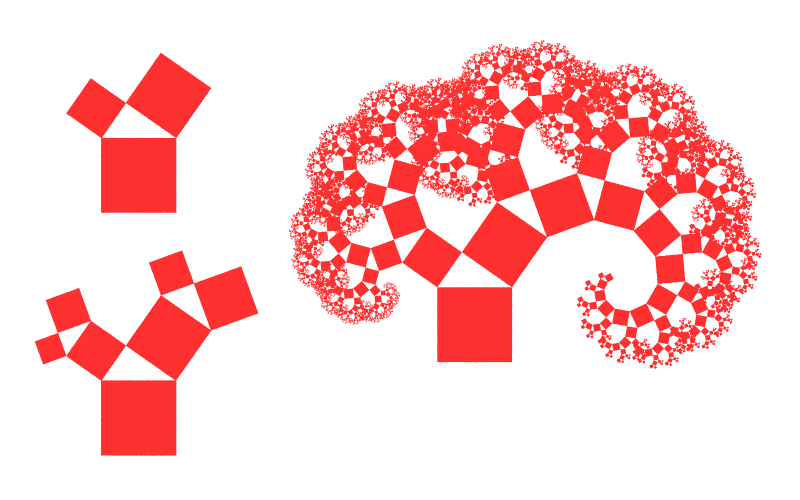 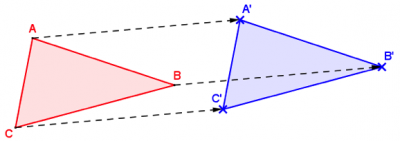 A la règle et au compas
https://www.youtube.com/watch?v=NT3tmelZtZI
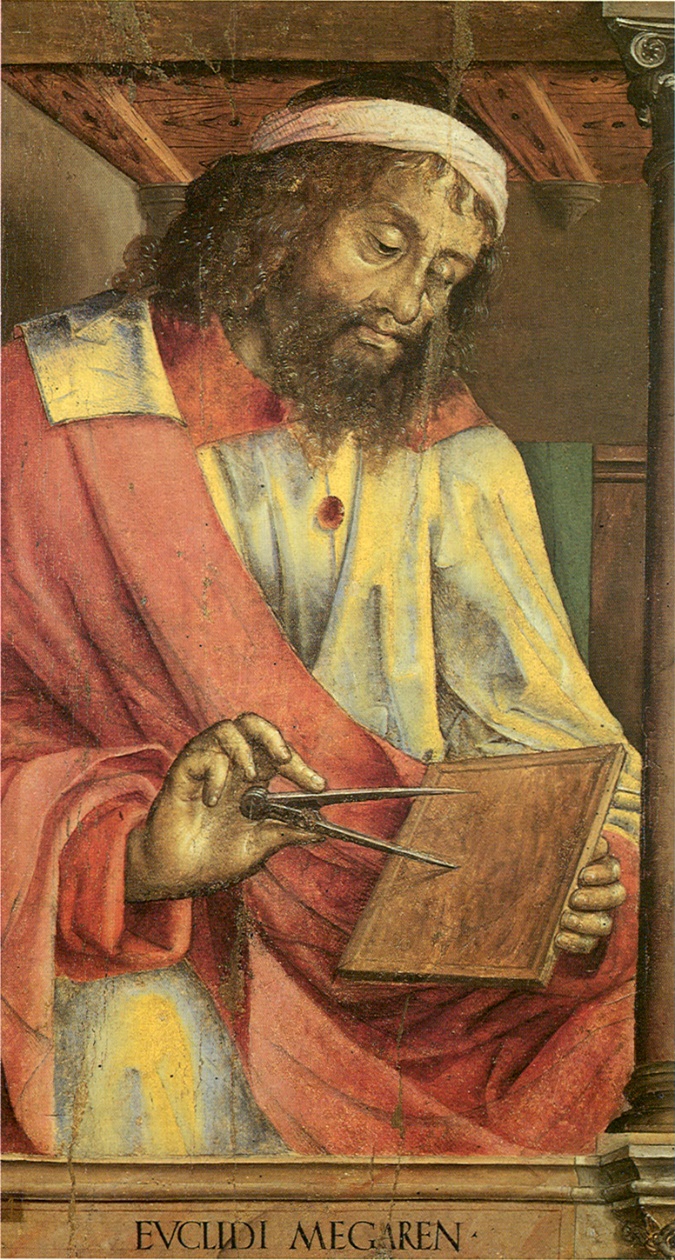 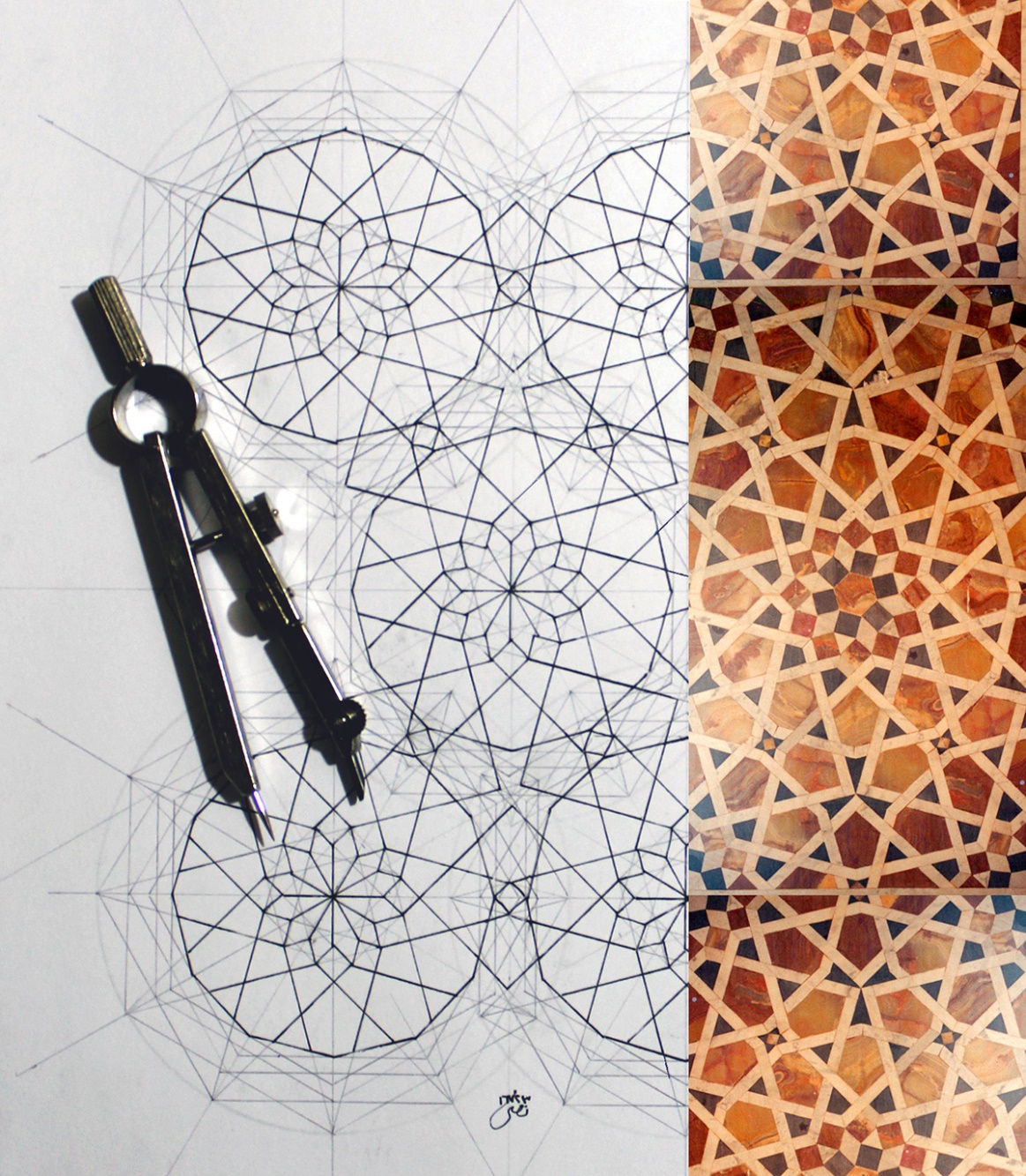 A vous de jouer !
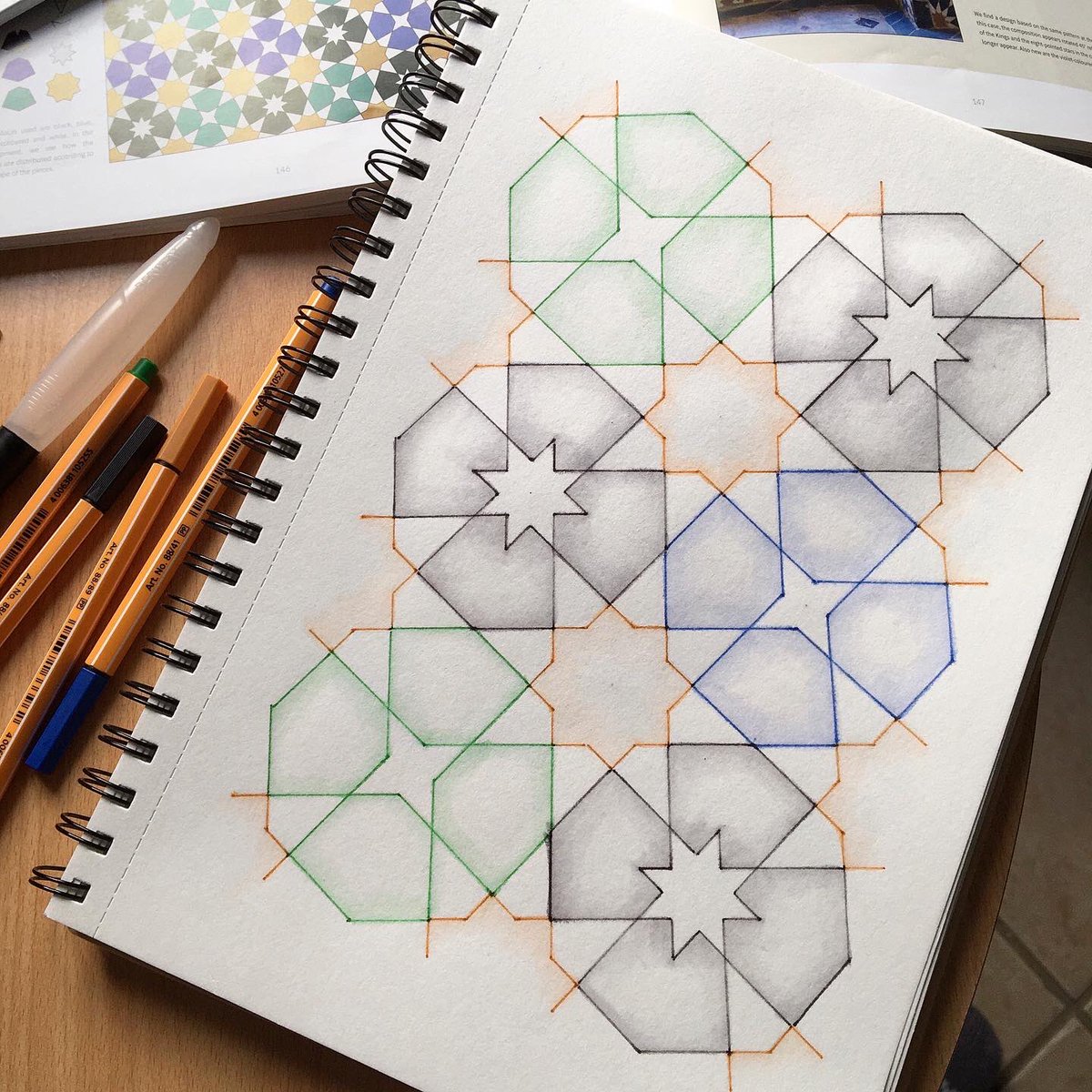